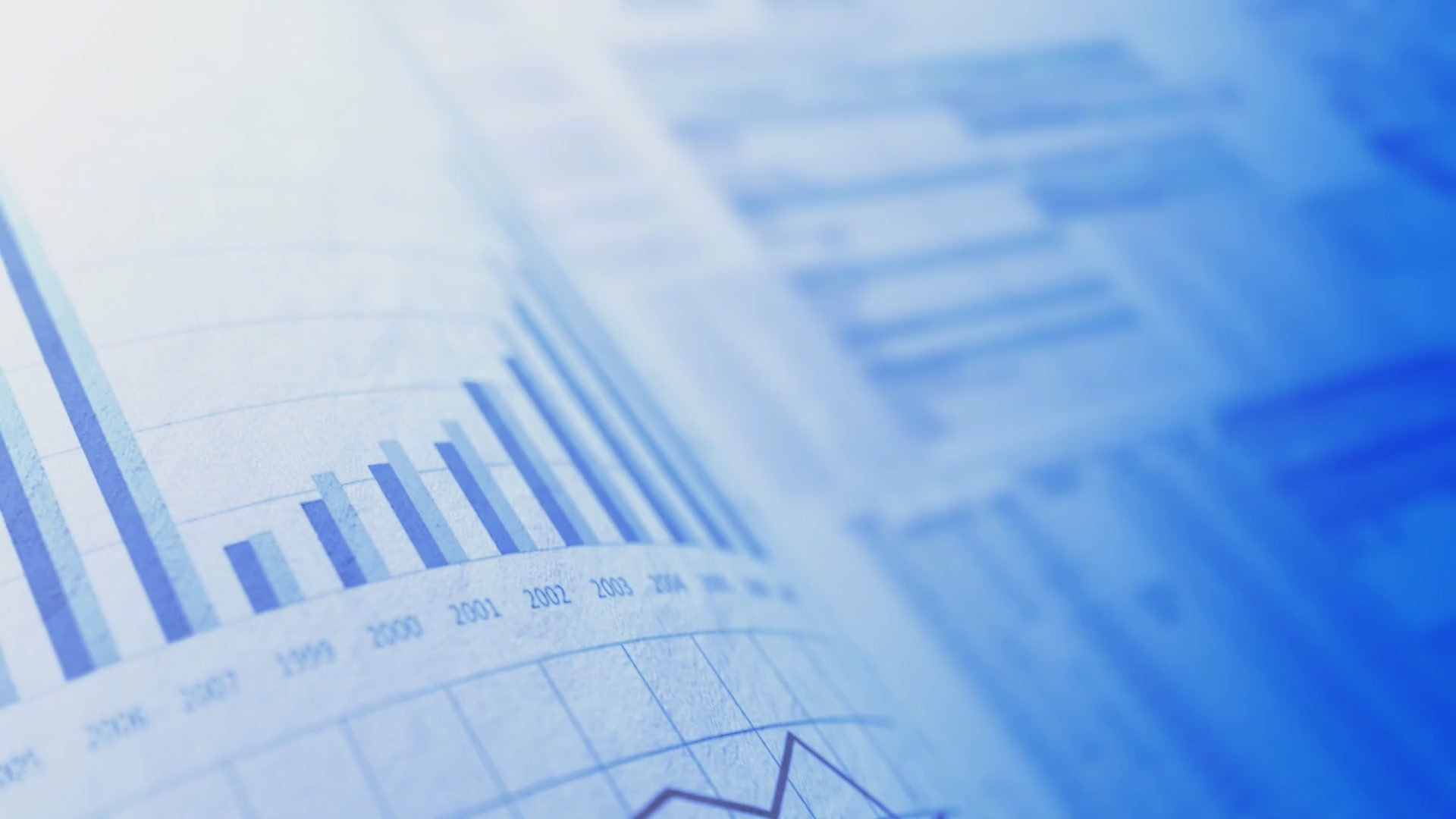 Уровень долговой нагрузки 
на бюджет Треневского сельского поселения 
Миллеровского района
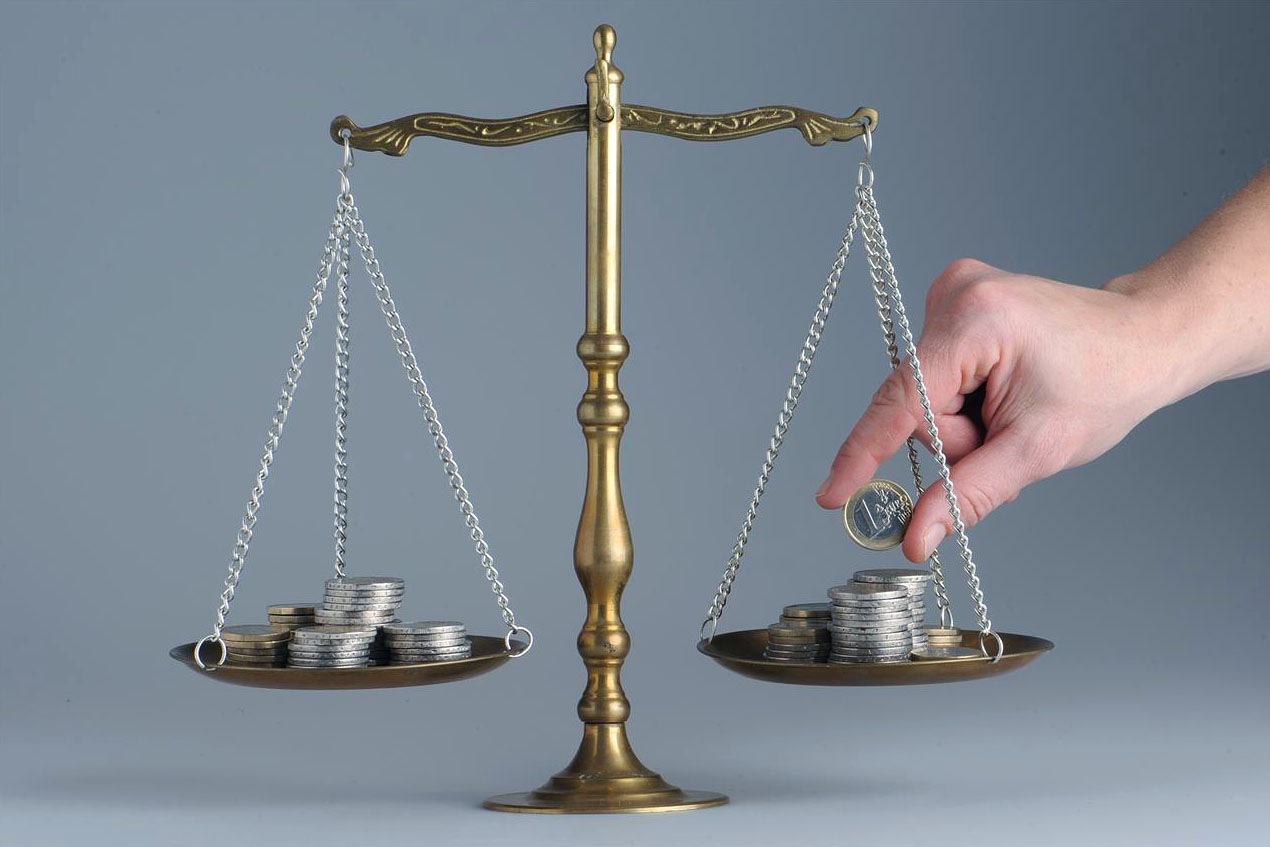 2022 год -0,0 тыс. рублей
2023 год – 0,0 тыс. рублей
2024 год – 0,0 тыс. рублей